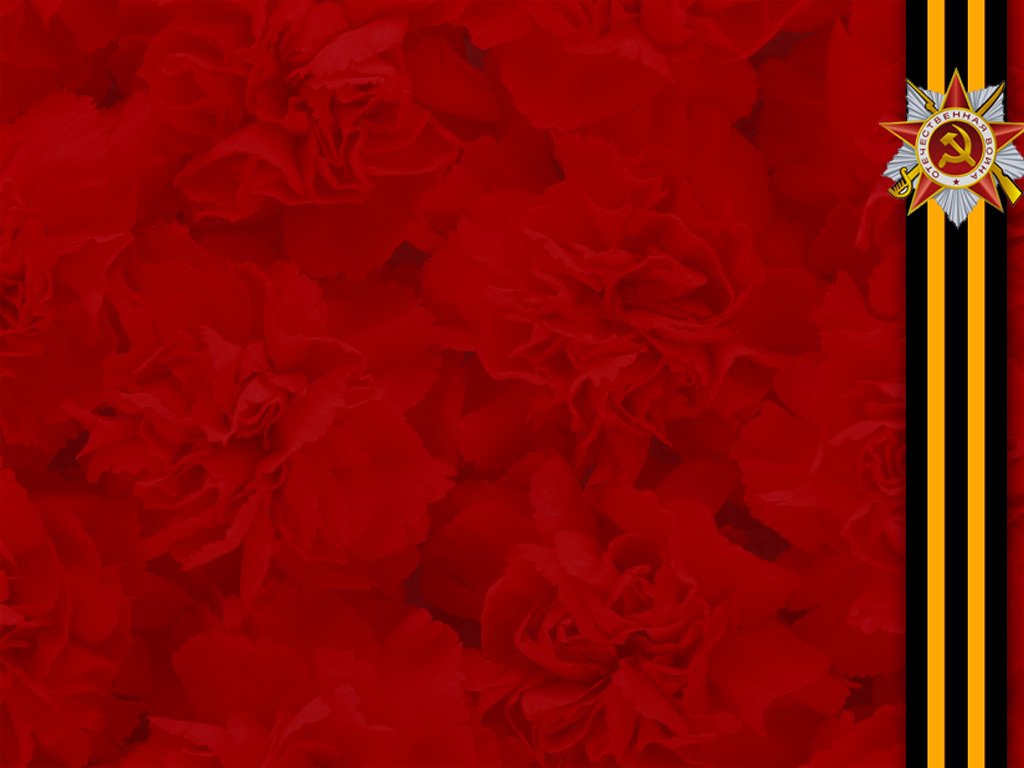 «Музей проживания книги» 
как технология работы 
с художественным текстом
Эдуард Веркин «Облачный полк»


Ноготкова Алла Генадиевна, ведущий методист БУКОО «Библиотека им. М. М. Пришвина»


Орёл, 2020г.
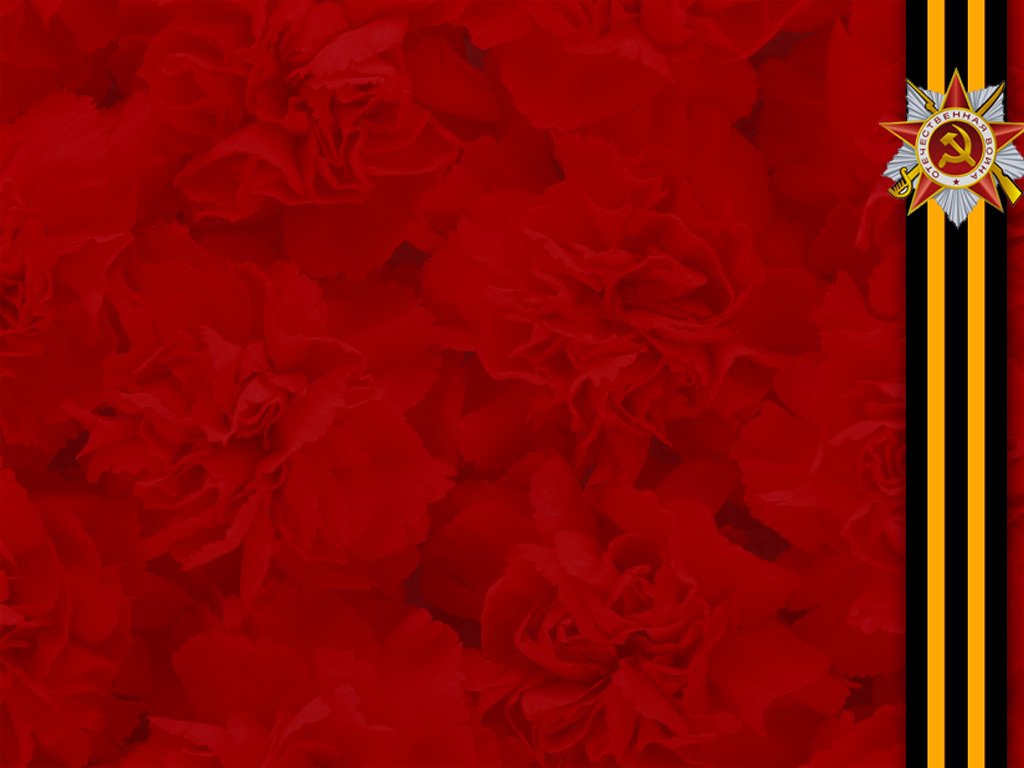 «Облачный полк» – современная книга о войне и её героях, книга о судьбах, о долге и, конечно, о мужестве жить. Книга, написанная в канонах отечественной юношеской прозы, но смело через эти каноны переступающая. 
Отсутствие «геройства», простота, недосказанность, обыденность ВОЙНЫ ставят эту книгу в один ряд с лучшими произведениями ХХ века.
Помимо «Книгуру», «Облачный полк» был отмечен также премиями 
им. В. Крапивина и им. П. П. Бажова, вошёл в лонг-лист премии 
им. И. П. Белкина и в шорт-лист премии им. Л. Н. Толстого «Ясная Поляна».
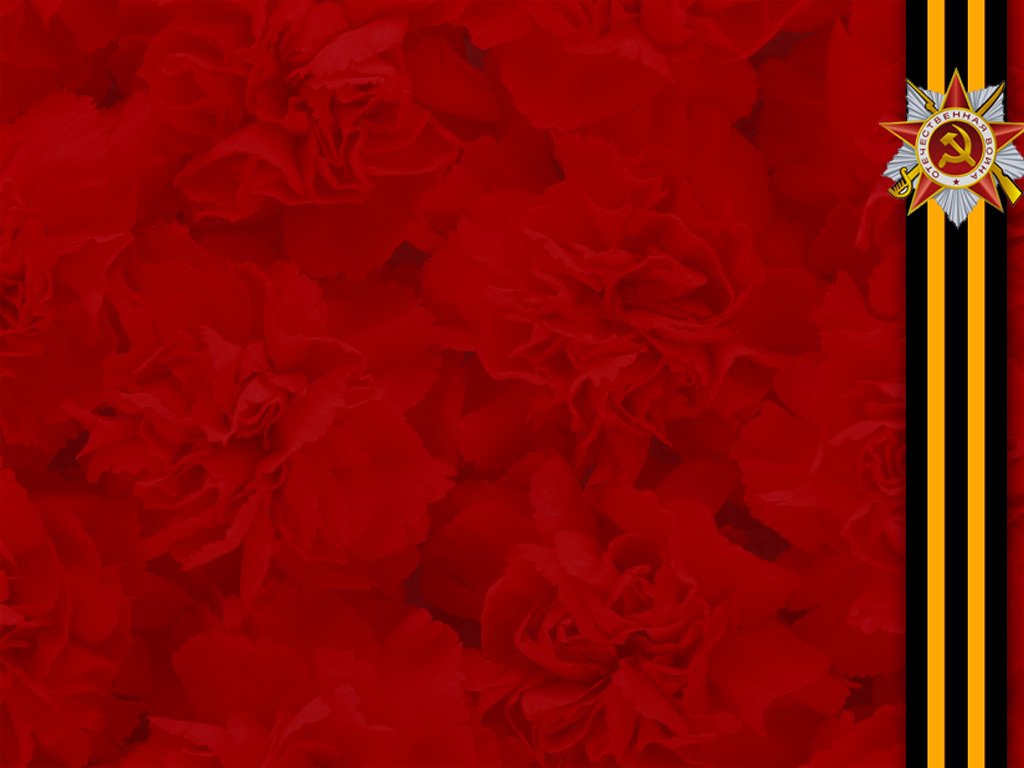 «– А на что похожа война? – снова спрашивает Вовка. – По ощущениям?
Сразу я не отвечаю, какое-то время думаю, стараясь подобрать. Вовка ждёт. Надо купить ему камеру, он, кажется, фотограф, как и я. Жизнь для него не календарь событий, а альбом ощущений. Полированная сталь папиросницы, липкая резина противогаза, пыль и рыбный запах сетей, война, он читал энциклопедии, смотрел фильмы, играл на компьютере и спорил на оружейных форумах. Но не понял.
– На что?
– На болезнь, – отвечаю я.
Вовка шевелит бровями.
– На грипп. Когда болеешь гриппом, поднимается температура. Вот когда ты в феврале болел, у тебя было тридцать девять и пять. Что помнишь?
– Как пришибленным себя чувствуешь. Как будто…
Теперь думает уже Вовка, вслух:
– Как будто всё происходит не с тобой, а рядом. В параллельном мире… Так?
– Примерно».
Э. Веркин «Облачный полк»
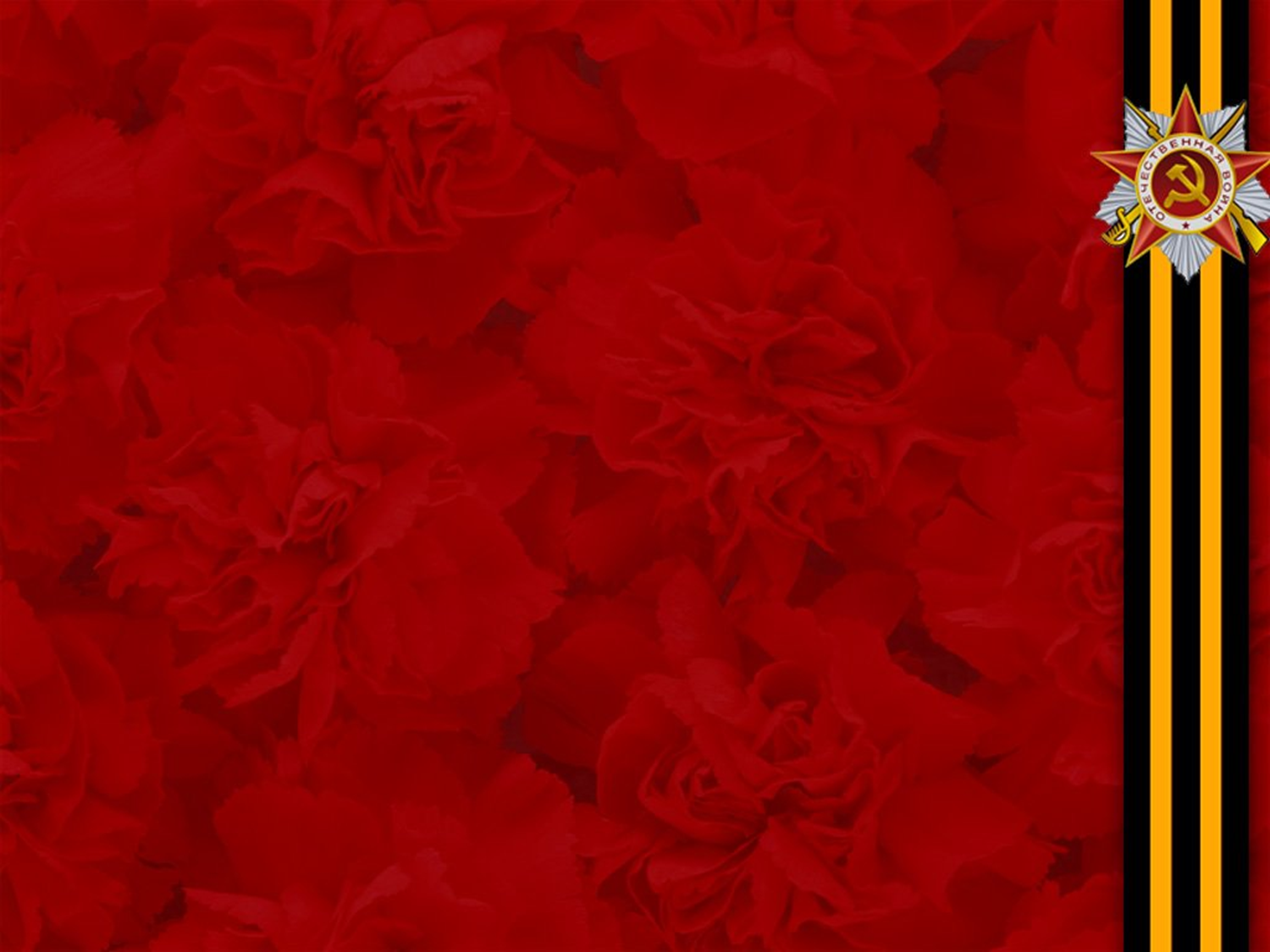 Музей проживания одной книги – это:
-коллективная работа и знакомство с книгой;

-работа с текстом с применением предтекстовых, текстовых, послетекстовых стратегий понимания текста;

-работа с информацией, полученной при прочтении текста;

-ведение открытого диалога по проблемам, волнующим читателя;

-всестороннее изучение событий, предметов;

-исследовательская деятельность, раскрытие значимости и практического смысла прочитанного.
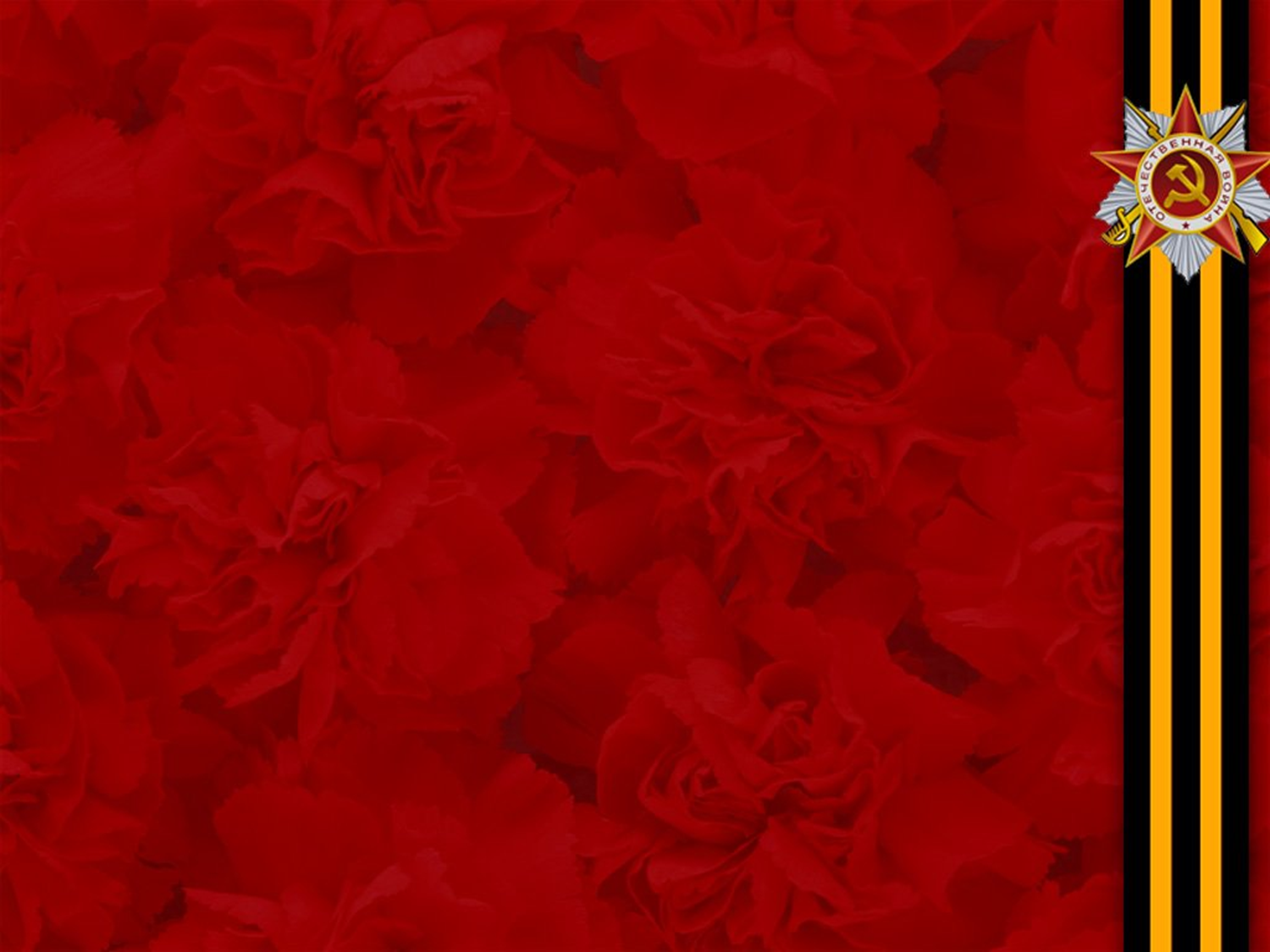 Музей проживания одной книги – это:
Музей проживания одной книги – это музей-мастерская. Экспонатами такого музея могут быть как работы, выполненные в разных техниках, так и рецензии, критические статьи, письма, написанные читателем автору или  герою прочитанной книги и т.д. Также в музейной экспозиции могут быть любые предметы, имеющие непосредственное отношение к тексту. Работы могут выполняться как коллективно, так и индивидуально.

Итак, создание музея одного произведения – это мотивация к самосовершенствованию, развитие творческих личностных качеств, развитие навыков работы в команде, (планирование, распределение функций, взаимопомощь, взаимоконтроль), умение находить множество способов решения проблем и навыков публичных выступлений в роли экскурсовода.
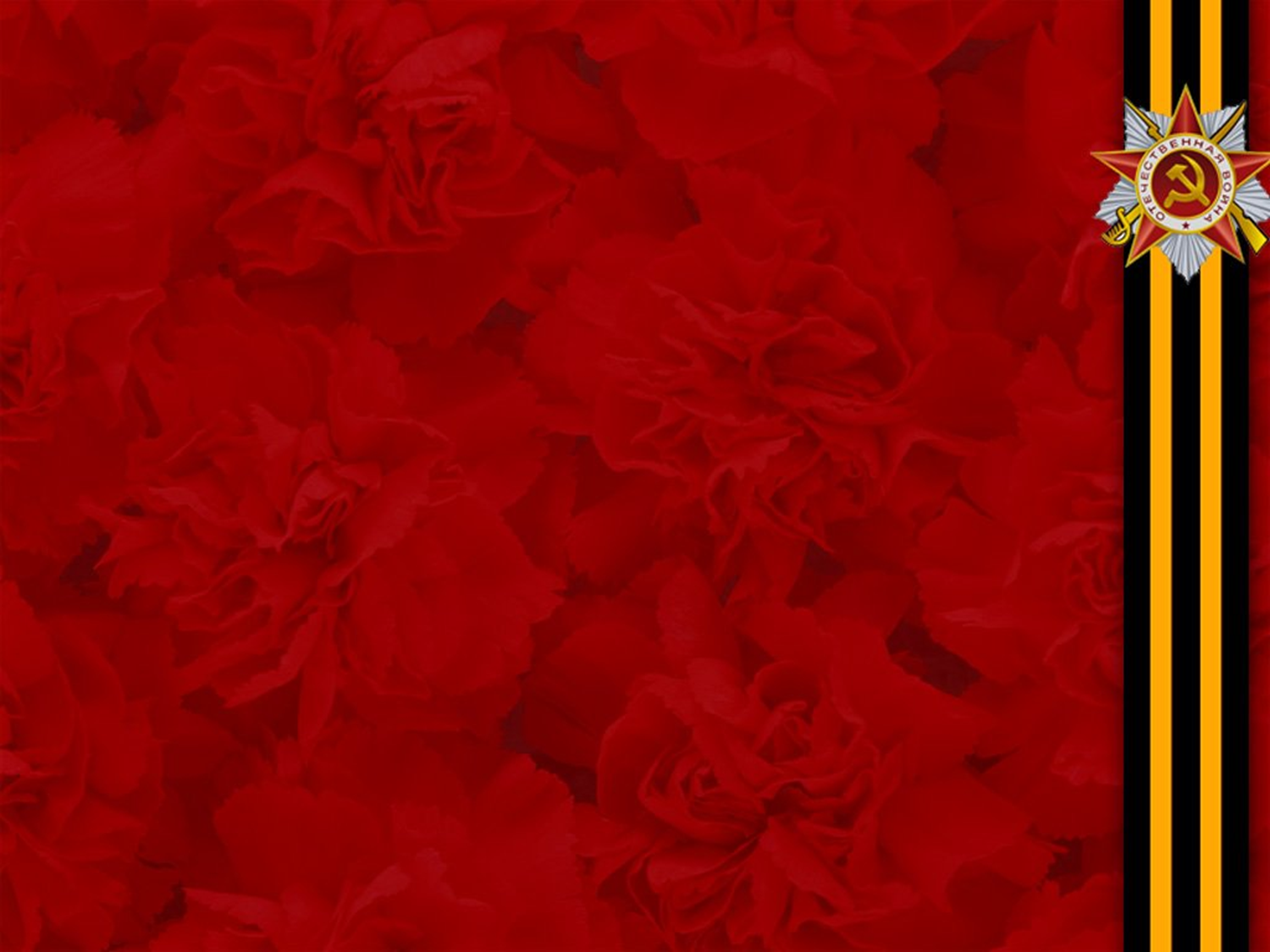 Необходимые материалы:
Повесть «Облачный полк» Э. Веркина – 3-4 экземпляра – для использования в процессе изучения, прочтения;

Книги из фонда библиотеки о партизанской войне. Мы использовали книги о партизанах Орловского края – для создания экспозиции;

Иллюстрации, фотографии военных лет – для использования в процессе создания экспозиции;

Справочная литература: словари, справочники, энциклопедии – для использования при составлении текста экскурсии;

Возможность выхода в Интернет, листок с подготовленными сопутствующими ссылками на определённые интернет-источники;
Карандаши, краски, фломастеры, ножницы, скотч, клей, кисточки, подставки для книг, кнопки и скрепки, указки, декоративные элементы – всё то, что поможет оформить зал с экспонатами.
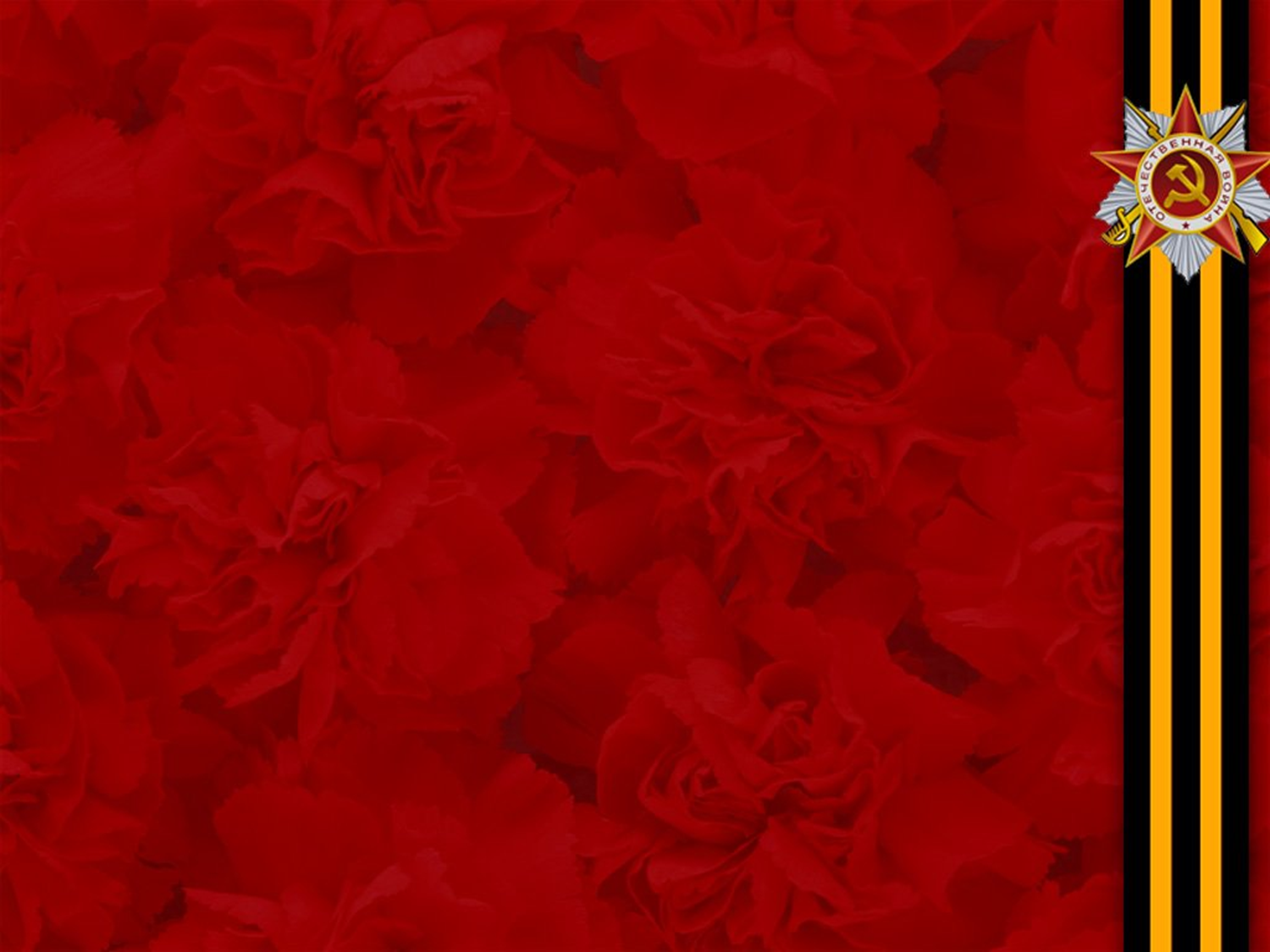 Технология проведения «Музея проживания книги»:
1.Подготовительный этап.
Рассказ о технологии, объяснение правил и задач;

2 этап:
Небольшая презентация по теме;

3 этап:
Деление на команды, обозначения (название команды) команд;

4 этап:
Раздача материала командам для выполнения заданий;

5 этап:
Запуск игры: работа с текстом, с дополнительной информацией. Каждая команда работает по своему направлению;

6 этап:
Рефлексия: оформление каждой командой своего зала, своей экспозиции. Проведение экскурсии.

Беседа о проведённом мероприятии, отзывы.
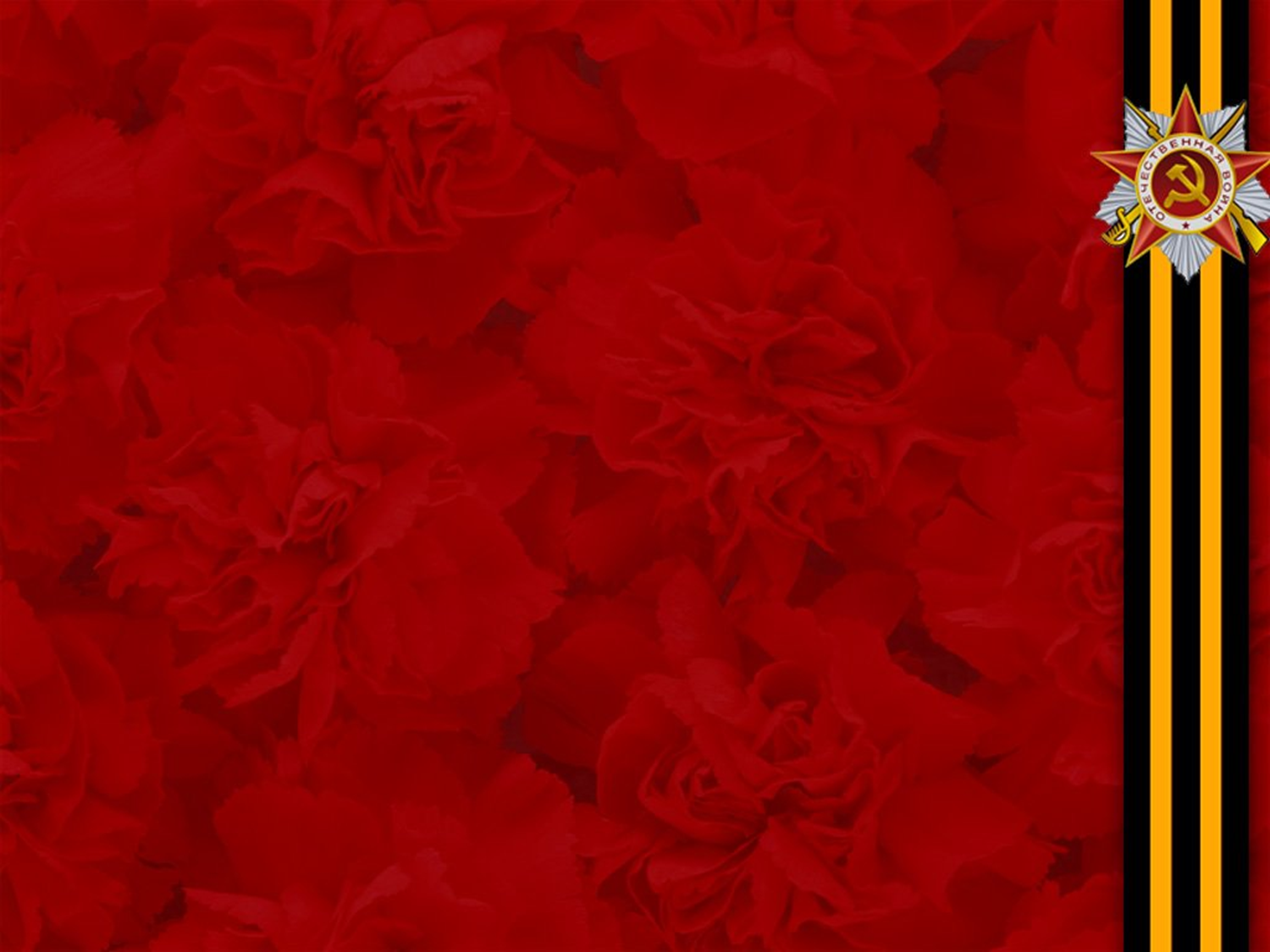 Подготовительный этап
Рассказ о технологии, объяснение правил и задач.
Команды получают «Памятку экскурсовода» и «Инструкцию по созданию музейного экспоната»


Памятка экскурсоводу
Подготовьте устное выступление (экскурсию по своей экспозиции, своему экспонату);

-составьте рассказ об экспонате (экспозиции);

-составьте план своего выступления;

-вставьте в свой рассказ эмоциональные моменты текста, над которым вы работали;

старайтесь использовать эмоции, логику, чтобы слушатели «пошли» за вашими мыслями;

-будьте готовы к вопросам, которые вам могут задать «посетители» экспозиции
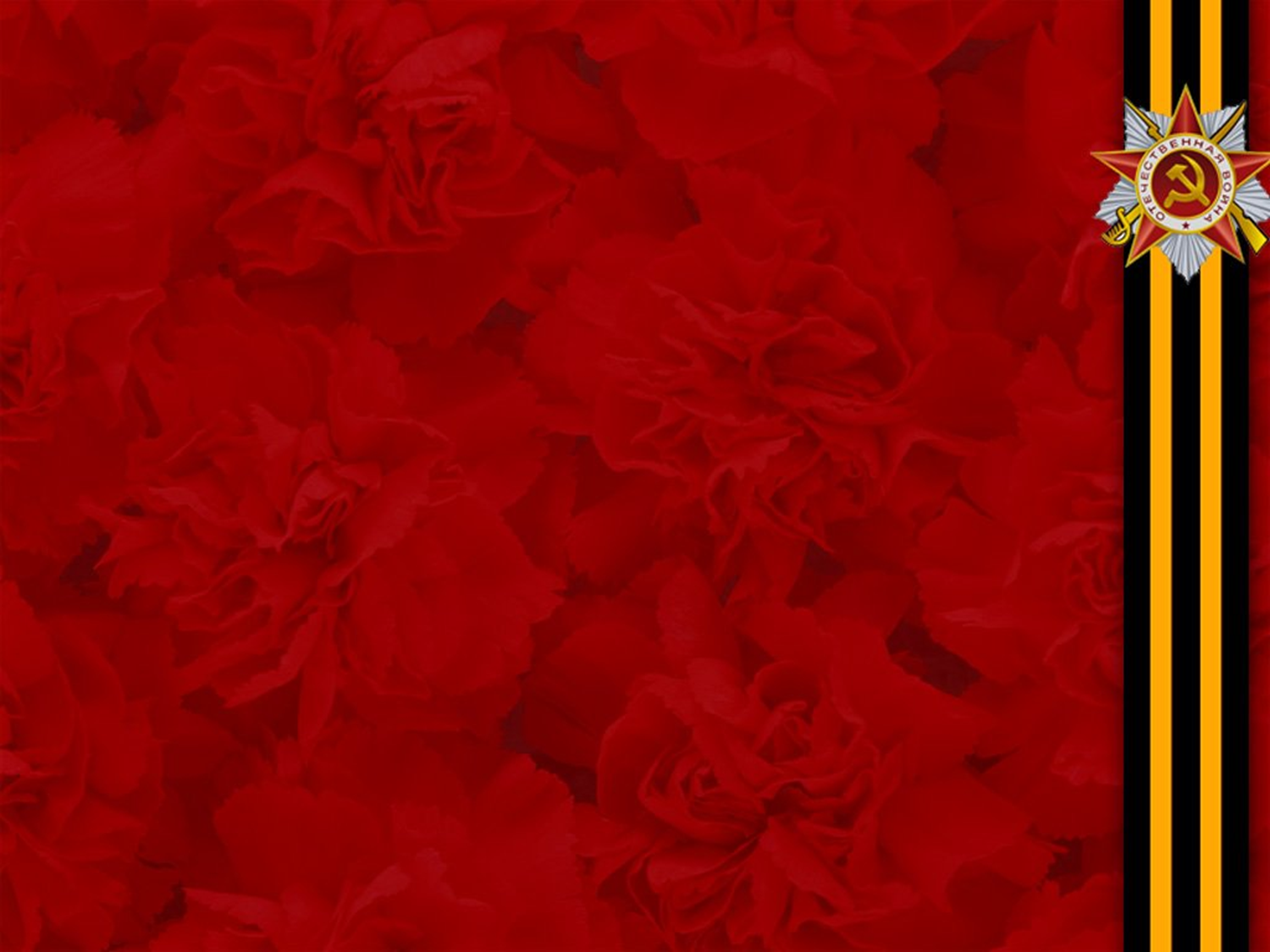 Инструкция по созданию музейного экспоната

1.Прочитайте внимательно отрывки из повести 
Э. Веркина «Облачный полк» (у каждой команды свои тексты);

2.Найдите в книге представленные отрывки, сделайте закладки (в конце каждого отрывка указана глава и страница);

3. Используйте дополнительные материалы для подготовки экспозиции;

4.Оформите экспозицию, используя декоративные элементы, отрывки и высказывания из повести, иллюстрации, книги;

5.Проведите экскурсию по представленному экспонату.
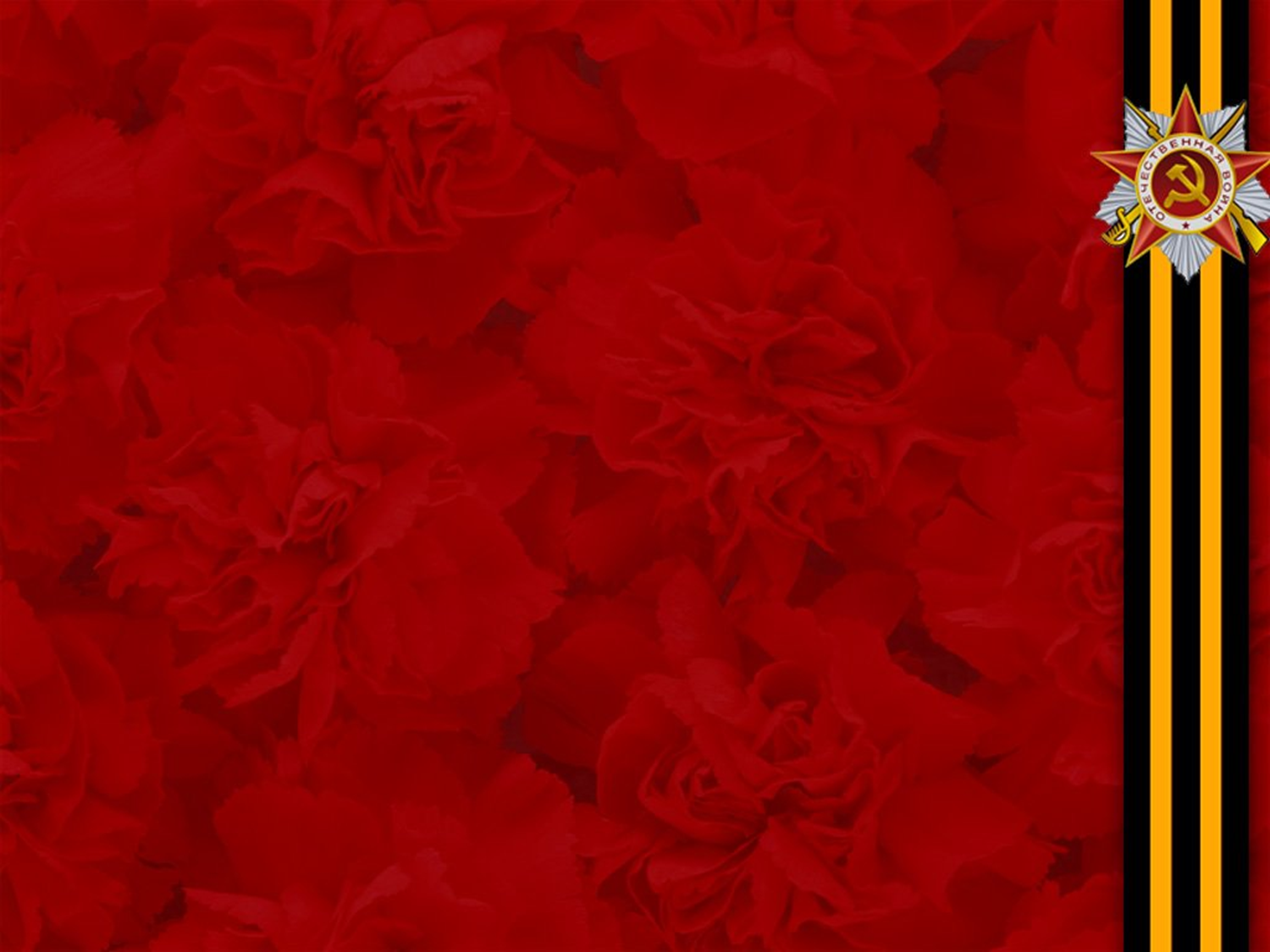 2 этап
Небольшая презентация по теме;

Можно показать отрывок из документального фильма о Великой Отечественной войне или отрывок кинофильма по представленной книге.

Презентация или отрывок из фильма поможет настроить участников на процесс игры, создать эмоциональный фон.
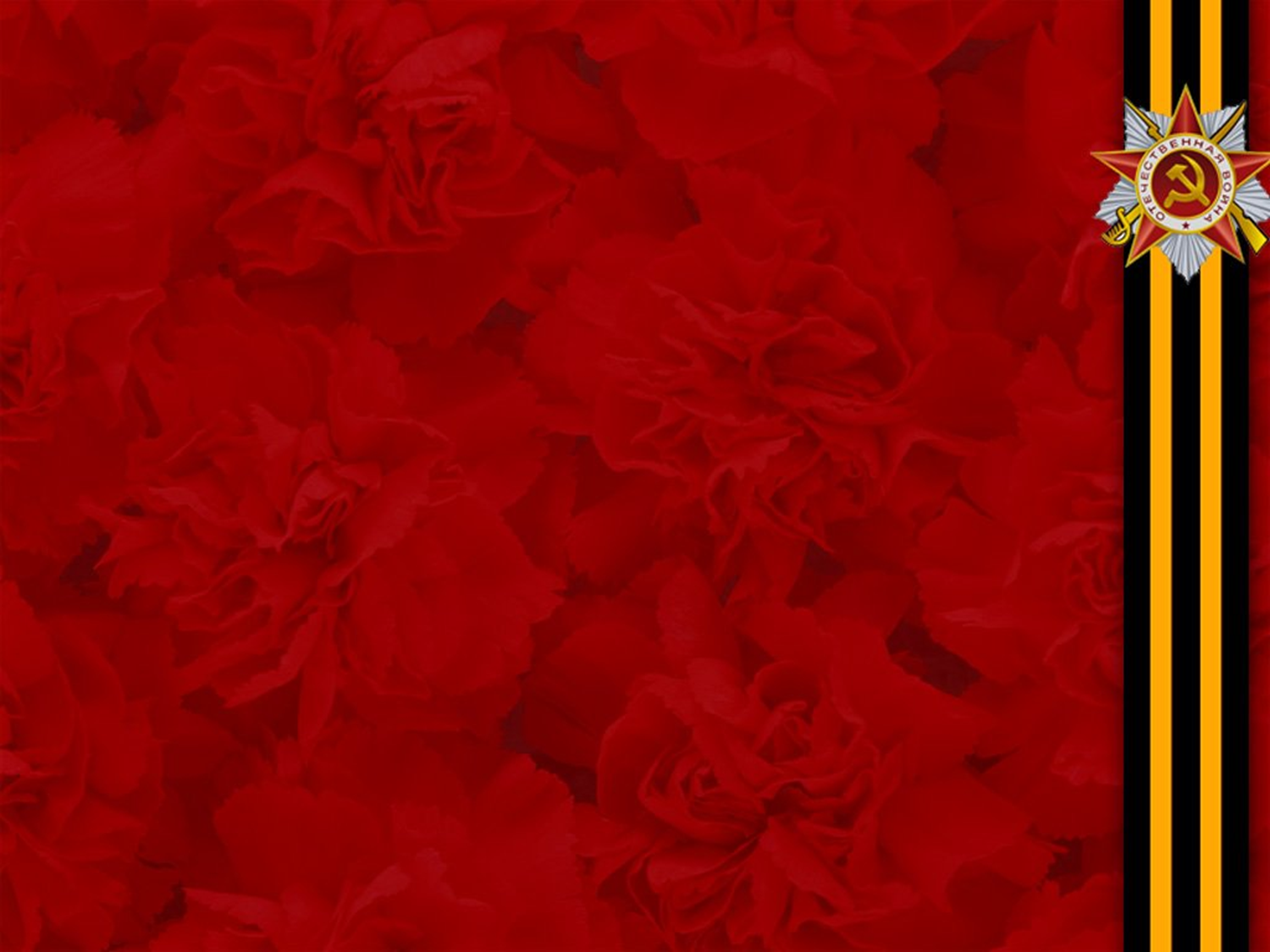 3 этап
Деление на команды, обозначения (название команды) команд.

Внутри команды игроки распределяют обязанности, выбирают экскурсовода или экскурсоводов.
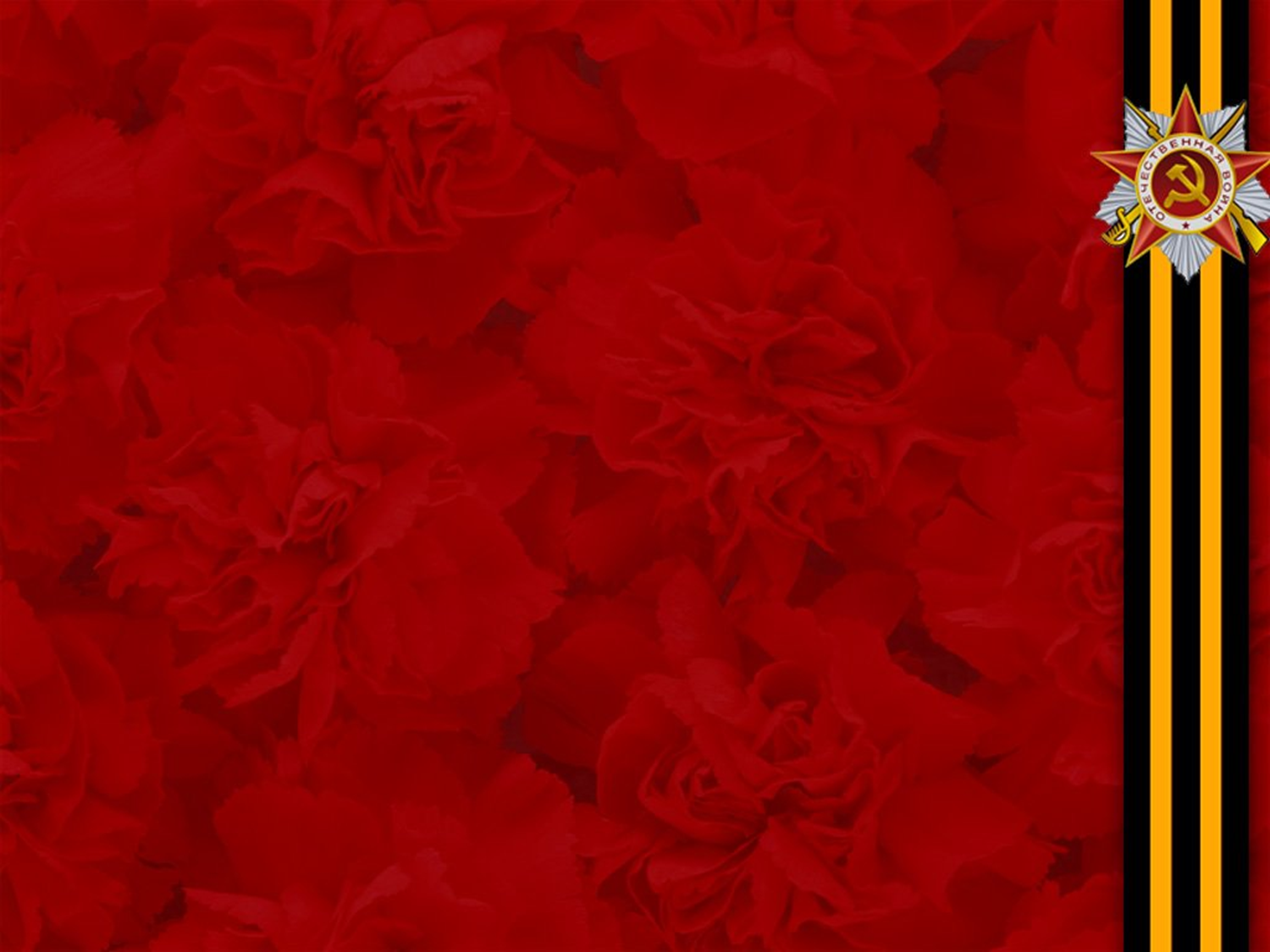 4 этап
Раздача материала командам для выполнения заданий.

Каждая команда получает пакет документов для выполнения задания.
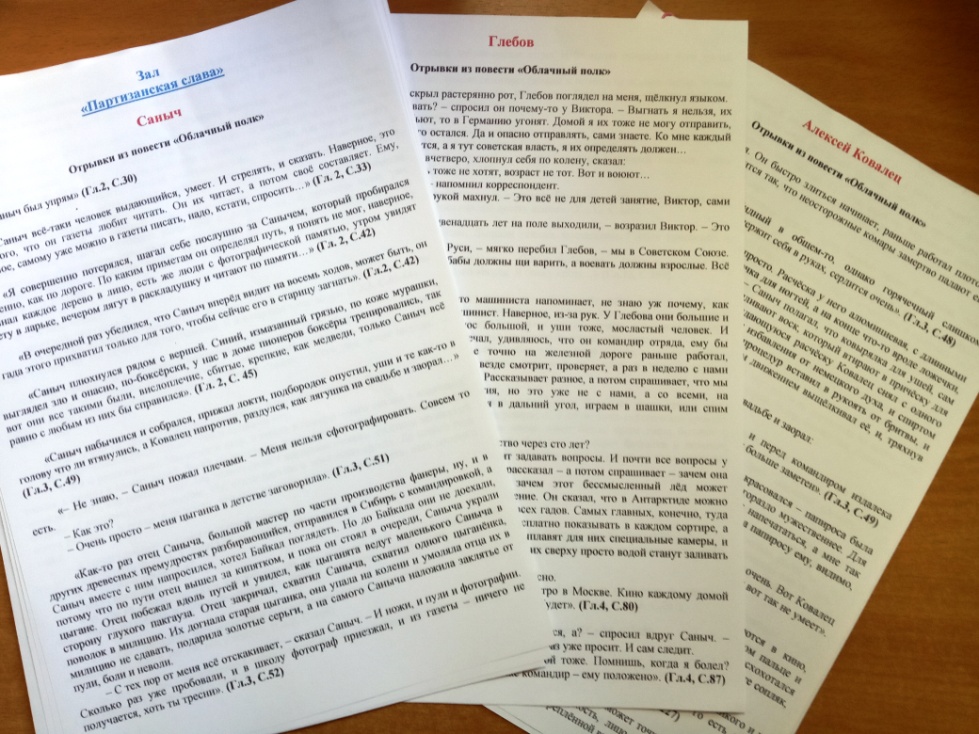 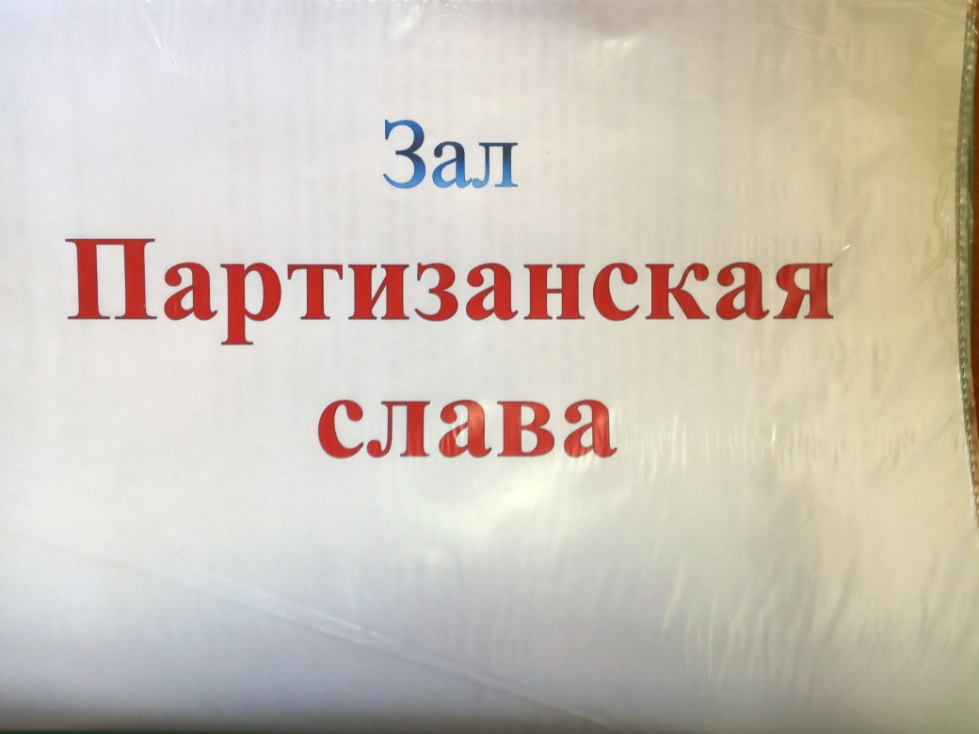 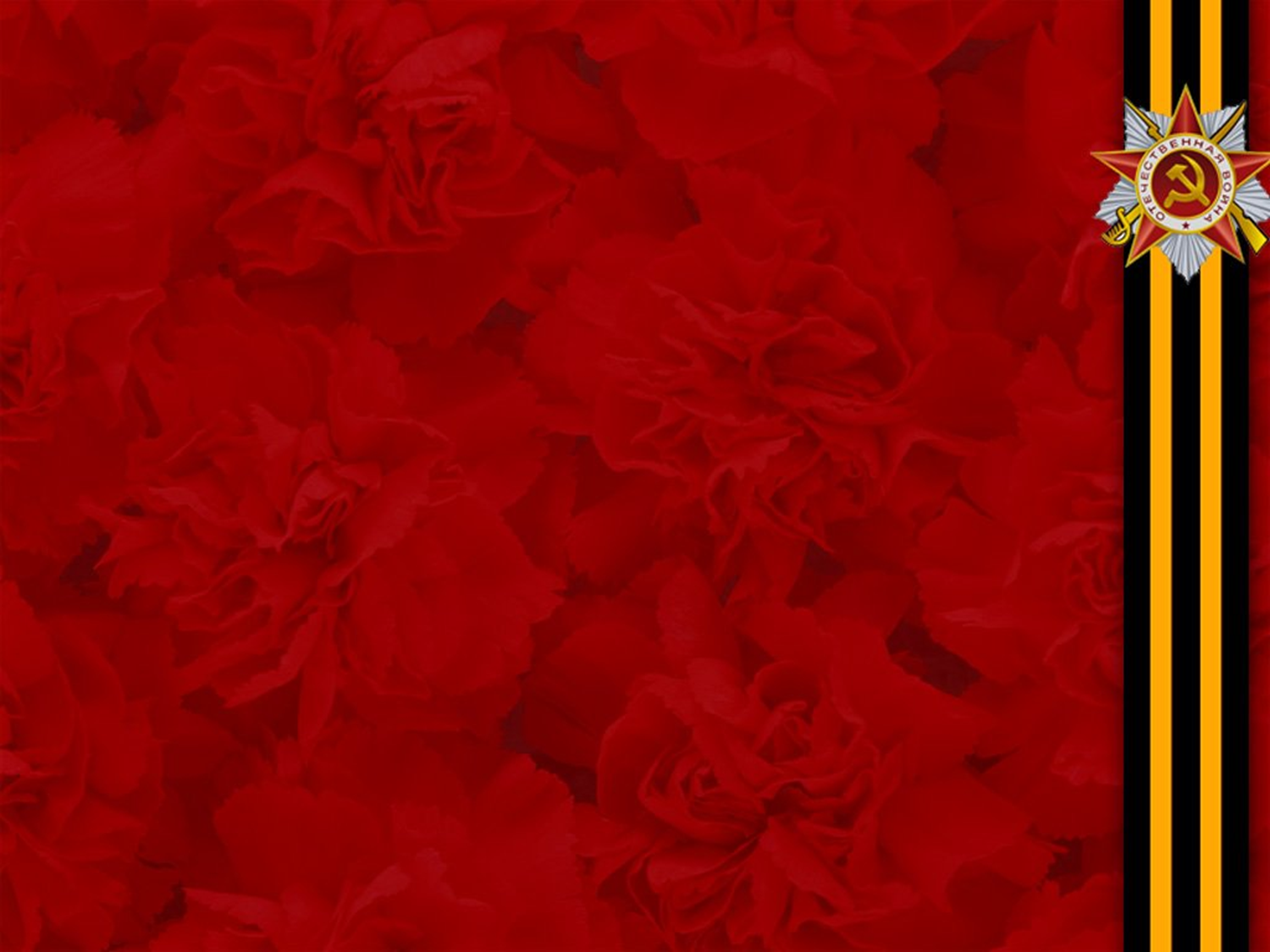 5 этап
Запуск игры: работа с текстом, с дополнительной информацией. 
Каждая команда работает по своему направлению.
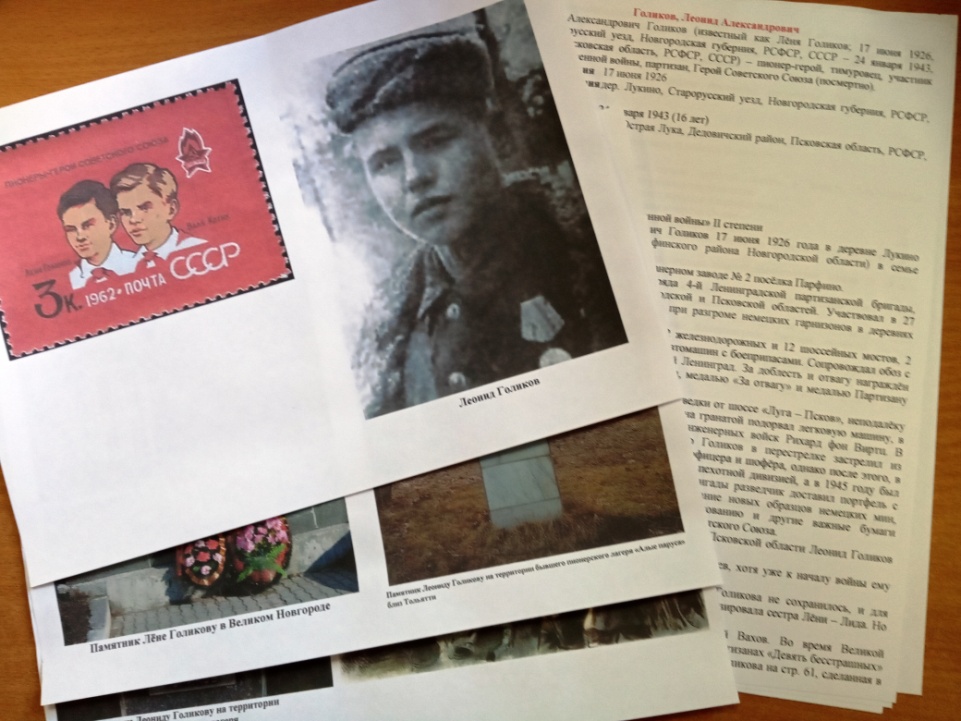 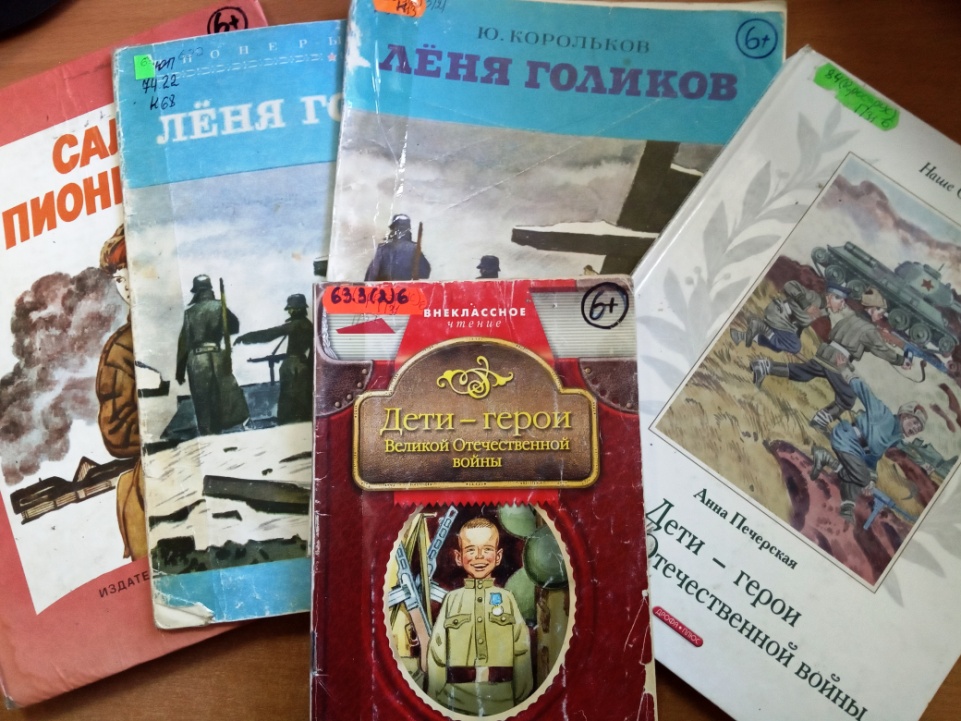 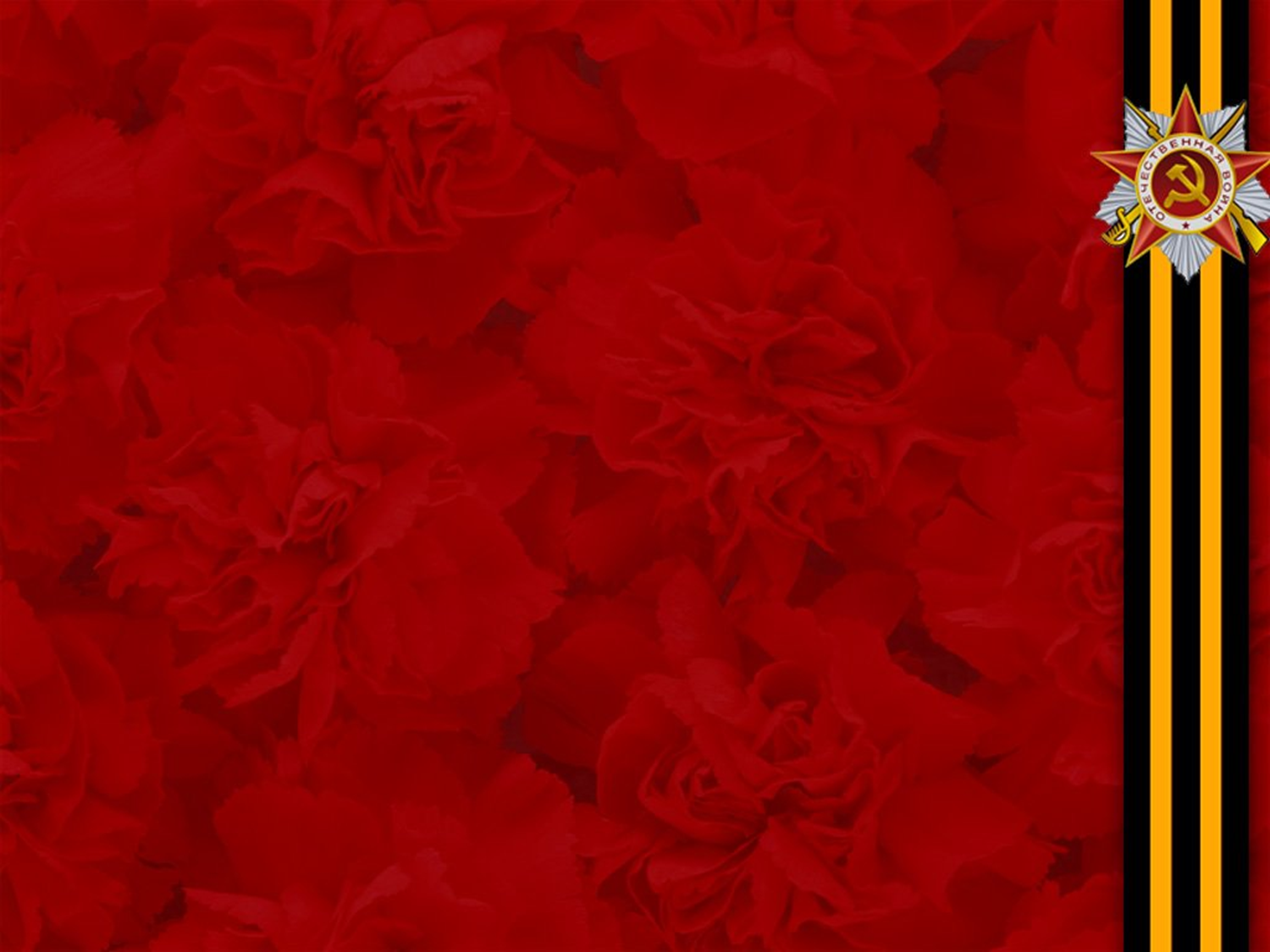 6 этап
Рефлексия: оформление каждой командой своего зала, своей экспозиции. 

Проведение экскурсии.

Беседа о проведённом мероприятии, отзывы.
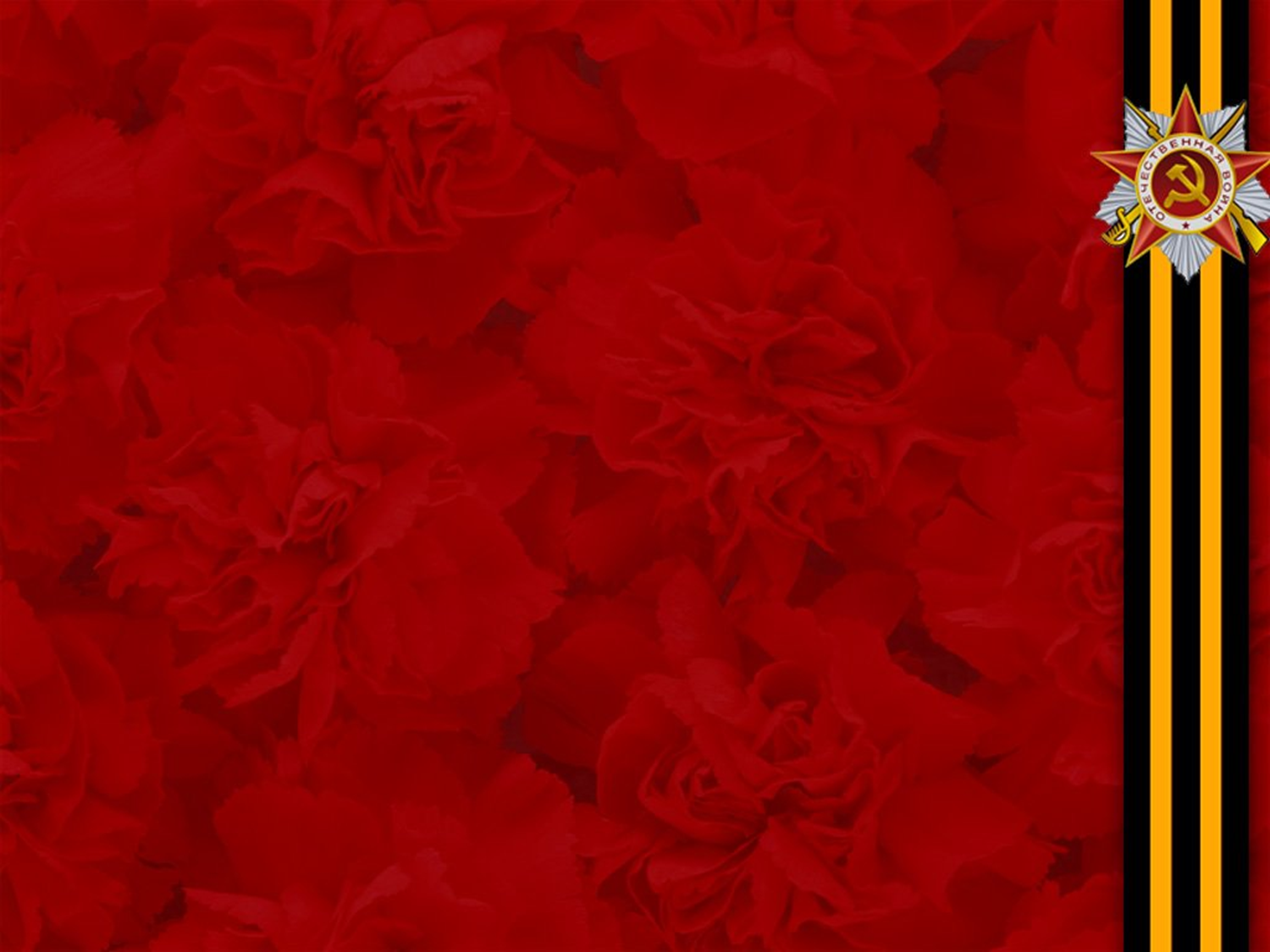 Залы Музея проживания книги
Зал «Партизанский быт»,

Зал «Партизанская слава»,

Зал «Тактика и стратегия партизанской войны».
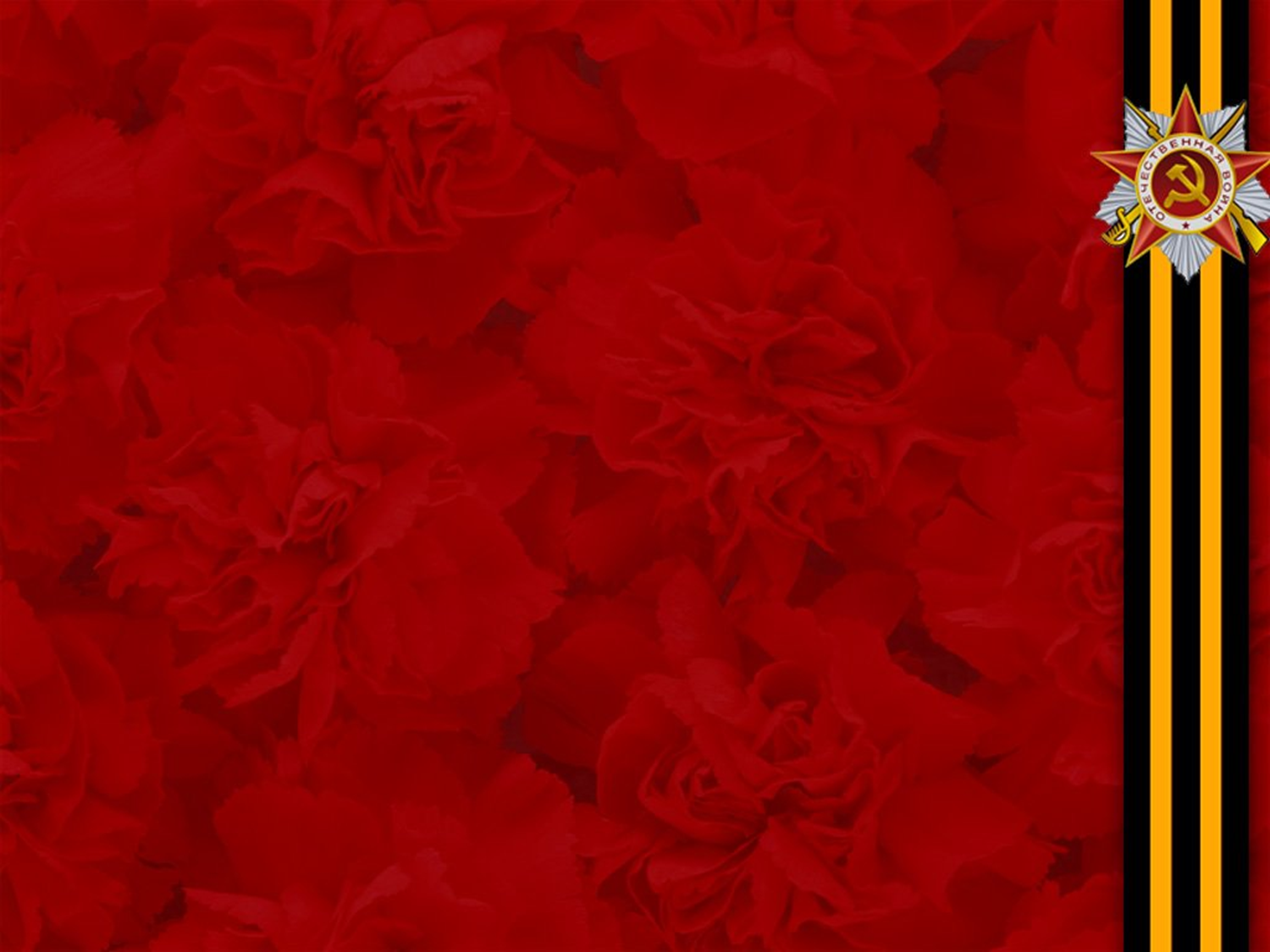 Главные персонажи повести
Саныч

Алексей Ковалец

Лыков

Глебов

Алевтина

Игорь Иванович Щенников
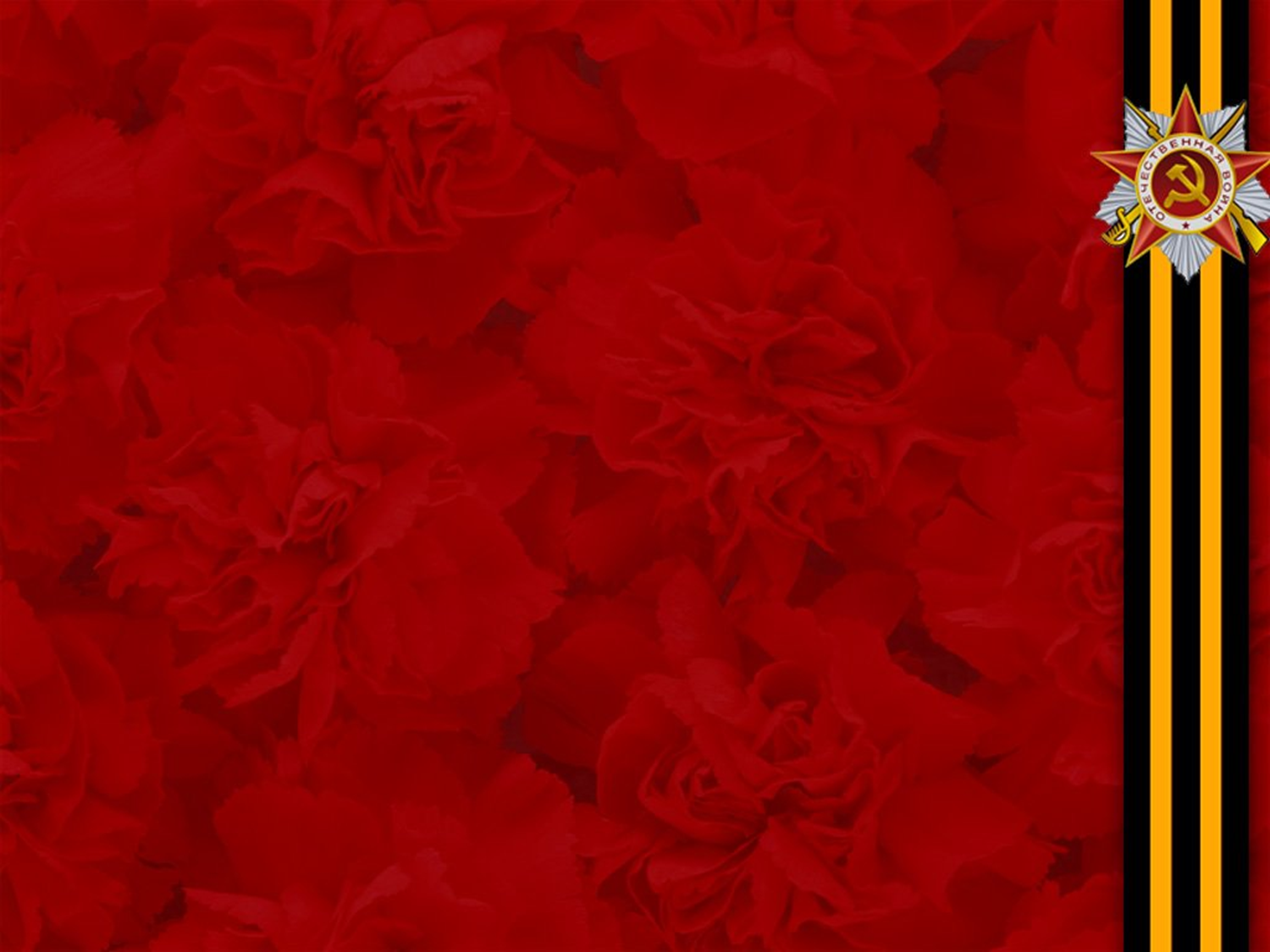 Что мы получаем после создания Музея?
В процессе создания Музея проживания книги, главы повести «Облачный полк» были распределены между участниками игры. 

Каждая глава повести была прочтена, изучена, проанализирована и пересказана в виде экскурсии-обзора участниками.

Таким образом, с книгой ознакомились все участники, все гости мероприятия.
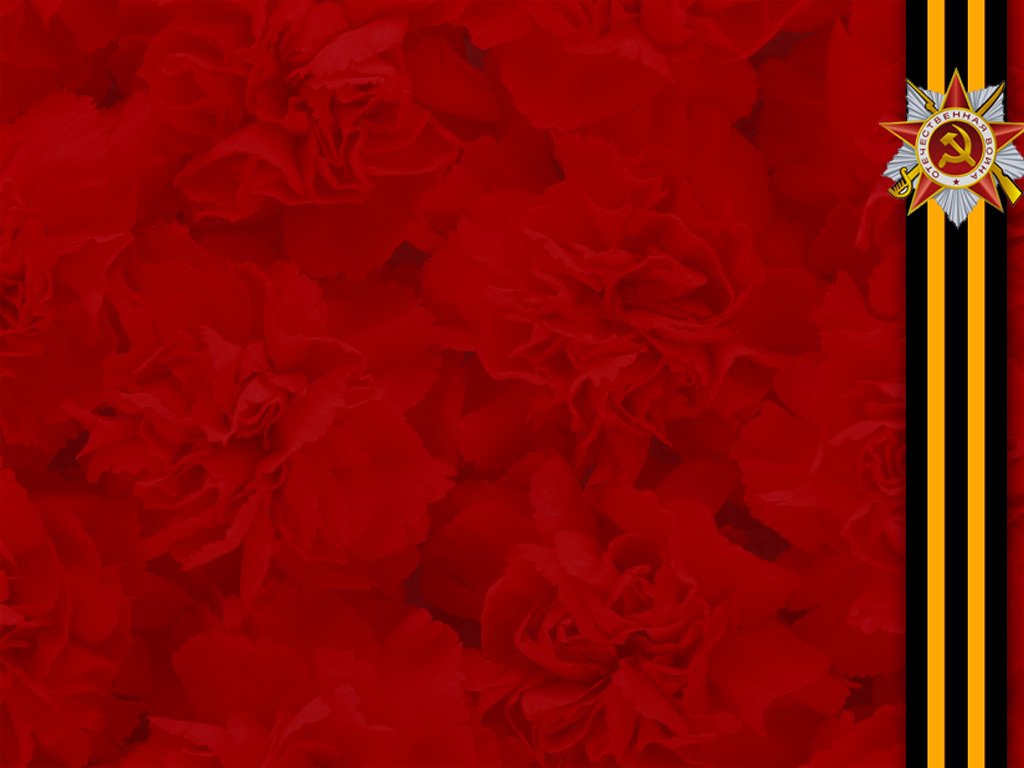 Спасибо за внимание!